System of Linear Equations
System of Linear Equations
Linear equation
Algebraic equation
Constants and unknown variables (first power)
E.g.: a line can be given as: 

System of linear equations
A set of linear equations
With the same set of variables
Jacobi Method
System of linear equation
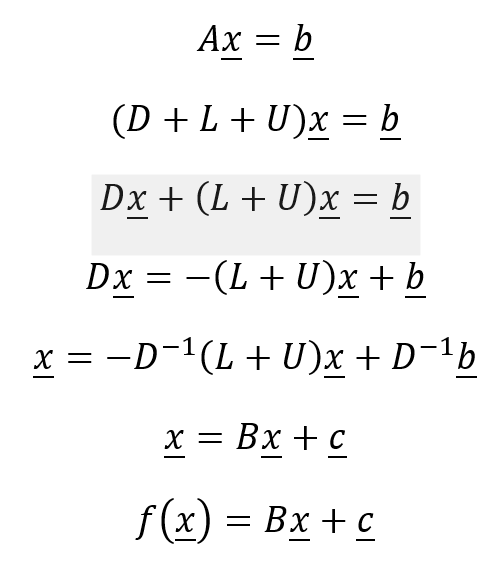 A: coefficient matrix
x: variables
D: diagonal matrix
L: lower triangular matrix
U: Upper triangular matrix
Jacobi Method
Banach fixed-point theorem
The f function is a contraction



f  has a fixed point:
Define the following sequence:
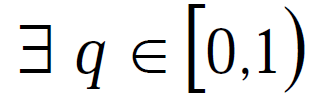 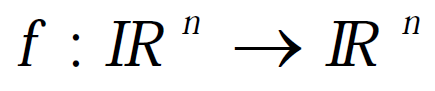 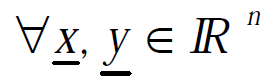 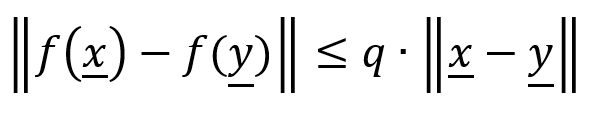 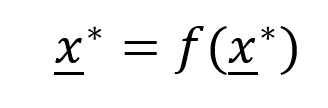 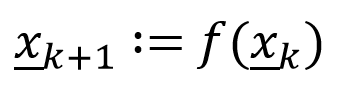 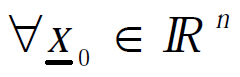 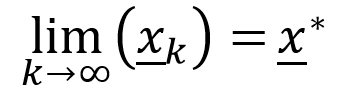 Fix point
Jacobi Method
Banach fixed-point theorem
The following error metrics are valid
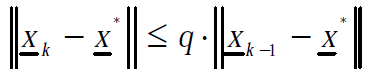 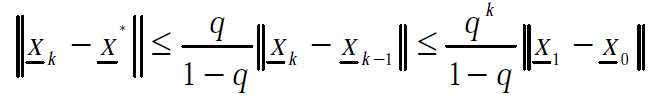 Jacobi Method
Consequence
If	converges to the solution of
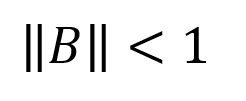 and
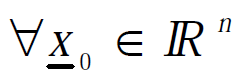 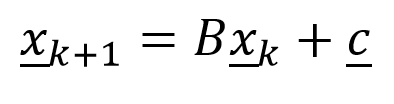 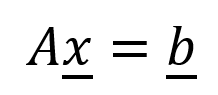 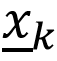 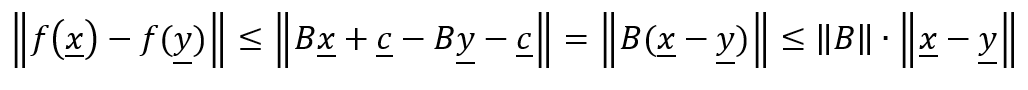 Spectral radius
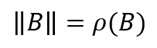 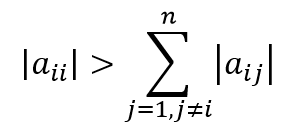 Is sufficient
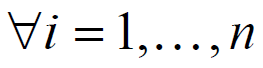 Jacobi Method
Iterative solution
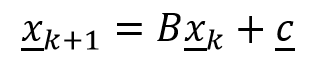 void jakobi(){
  ...
  int inputBuffer = 0;
  const int iterations = 20;
  for(int i = 0; i < iterations; ++i){
    mulMatrixVector(n, n, x[(inputBuffer + 1) % 2], A, x[inputBuffer], b);
    inputBuffer = (inputBuffer + 1) % 2;
  }
  ...
}
Jacobi Method
CPU implementation
void mulMatrixVector(int n, int m, 
              float* y, const float* A,
              const float* x, const float* b){
  for(int i=0; i<n; ++i){
    float yi = b[i];
    for(int j=0; j<m; ++j){
      yi += A[i * m + j] * x[j];
    }
    y[i] = yi;
  }
}
Jacobi Method
Iterative solution
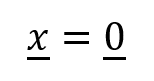 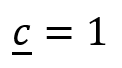 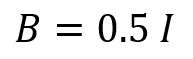 Jakobi x: [1, 1, 1, 1, 1, 1, 1, 1]
Jakobi x: [1.5, 1.5, 1.5, 1.5, 1.5, 1.5, 1.5, 1.5]
Jakobi x: [1.75, 1.75, 1.75, 1.75, 1.75, 1.75, 1.75, 1.75]
Jakobi x: [1.875, 1.875, 1.875, 1.875, 1.875, 1.875, 1.875, 1.875]
Jakobi x: [1.9375, 1.9375, 1.9375, 1.9375, 1.9375, 1.9375, 1.9375, 1.9375]
Jakobi x: [1.96875, 1.96875, 1.96875, 1.96875, 1.96875, 1.96875, 1.96875, 1.96875]
Jakobi x: [1.98438, 1.98438, 1.98438, 1.98438, 1.98438, 1.98438, 1.98438, 1.98438]
Jakobi x: [1.99219, 1.99219, 1.99219, 1.99219, 1.99219, 1.99219, 1.99219, 1.99219]
Jakobi x: [1.99609, 1.99609, 1.99609, 1.99609, 1.99609, 1.99609, 1.99609, 1.99609]
Jakobi x: [1.99805, 1.99805, 1.99805, 1.99805, 1.99805, 1.99805, 1.99805, 1.99805]
Jakobi x: [1.99902, 1.99902, 1.99902, 1.99902, 1.99902, 1.99902, 1.99902, 1.99902]
Jakobi x: [1.99951, 1.99951, 1.99951, 1.99951, 1.99951, 1.99951, 1.99951, 1.99951]
Jakobi x: [1.99976, 1.99976, 1.99976, 1.99976, 1.99976, 1.99976, 1.99976, 1.99976]
Jakobi x: [1.99988, 1.99988, 1.99988, 1.99988, 1.99988, 1.99988, 1.99988, 1.99988]
Jakobi x: [1.99994, 1.99994, 1.99994, 1.99994, 1.99994, 1.99994, 1.99994, 1.99994]
Jakobi x: [1.99997, 1.99997, 1.99997, 1.99997, 1.99997, 1.99997, 1.99997, 1.99997]
Jakobi x: [1.99998, 1.99998, 1.99998, 1.99998, 1.99998, 1.99998, 1.99998, 1.99998]
Jakobi x: [1.99999, 1.99999, 1.99999, 1.99999, 1.99999, 1.99999, 1.99999, 1.99999]
Jakobi x: [2, 2, 2, 2, 2, 2, 2, 2]
Jakobi x: [2, 2, 2, 2, 2, 2, 2, 2]
Matrix Vector Multiplication
Parallelization
Assign threads to the result elements
Gather: each thread summarizes the contributionof each input element
Assign threads to the input elements
Scatter: each thread calculates the contribution of an input element to the output elements
Synchronization needed!
Matrix Vector Multiplication
Gather
The result is a vector with N elements
The size of the job is N

Each thread calculates one element in the result vector using one row of the matrix and the input vector

Over indexing shall be checked!
Matrix Vector Multiplication
Host program
void simpleMV(int n, int m, float* y, const float* A, const float* x, const float* b){
  cl_kernel simpleMVKernel = createKernel(program, "simpleMV");

  cl_mem yGPU = clCreateBuffer(context, CL_MEM_WRITE_ONLY, sizeof(float)*m, NULL, NULL);
  cl_mem AGPU = clCreateBuffer(context, CL_MEM_READ_ONLY, sizeof(float)*m*n, NULL, NULL);
  clEnqueueWriteBuffer(commands, AGPU, CL_FALSE, 0, sizeof(float)*m*n, A, 0, NULL, NULL);
  cl_mem xGPU = clCreateBuffer(context, CL_MEM_READ_ONLY, sizeof(float) * n, NULL, NULL);
  clEnqueueWriteBuffer(commands, xGPU, CL_FALSE, 0, sizeof(float)*n, x, 0, NULL, NULL);
  cl_mem bGPU = clCreateBuffer(context, CL_MEM_READ_ONLY, sizeof(float) * m, NULL, NULL);
  clEnqueueWriteBuffer(commands, bGPU, CL_FALSE, 0, sizeof(float)*m, b, 0, NULL, NULL);

  clSetKernelArg(simpleMVKernel, 0, sizeof(int), &n);
  clSetKernelArg(simpleMVKernel, 1, sizeof(int), &m);
  clSetKernelArg(simpleMVKernel, 2, sizeof(cl_mem), &yGPU);
  clSetKernelArg(simpleMVKernel, 3, sizeof(cl_mem), &AGPU);
  clSetKernelArg(simpleMVKernel, 4, sizeof(cl_mem), &xGPU);
  clSetKernelArg(simpleMVKernel, 5, sizeof(cl_mem), &bGPU);

  clEnqueueBarrier(commands);
  // ...
Matrix Vector Multiplication
Host program
// ...
  size_t workSize = m;
  clEnqueueNDRangeKernel(commands, simpleMVKernel,
 		       1, NULL, &workSize, NULL,
		       0, NULL, NULL);

  clFinish(commands);

  clEnqueueReadBuffer(commands, yGPU, CL_TRUE, 0, sizeof(float) * m,
				    y, 0, NULL, NULL);

  clReleaseMemObject(yGPU);
  clReleaseMemObject(AGPU);
  clReleaseMemObject(xGPU);
  clReleaseMemObject(bGPU);
  clReleaseKernel(simpleMVKernel);
}
Matrix Vector Multiplication
OpenCL kernel
__kernel
void simpleMV(const int n, const int m, __global float* y,
              __global float* A, __global float* x,
              __global float* b){

  int i = get_global_id(0);
  if(i < n){
    float yi = b[i];
    for(int j = 0; j < m; ++j){
      yi += A[j + i * m ] * x[j];
    }
    y[i] = yi;
  }

}
Serial calculation!
Matrix Vector Multiplication
It is difficult to parallelize the scalar multiplication
Summation can be easily parallelized
Reduction can be used
Each work-group processes a column
Each thread does the multiplication
The results are collected in the local memory
Reduction
Half the number of the threads in each step
The remaining threads summarizes the results of the stopped threads
The last thread writes the result to the global memory
Matrix Vector Multiplication
Assumptions
N*M Matrix
M thread can be started in each work-group
N work-group can be started

The size of the local memory is  M at least

M=2k for the reduction
Matrix Vector Multiplication
Host program
#define M 32
void reduceMV(int n, float* y, const float* A, const float* x, const float* b){
  // ...
  size_t workSize = M * n;
  size_t workGroupSize = M;
  CL_SAFE_CALL( clEnqueueNDRangeKernel(commands, reduceMVKernel,
				       1, NULL, &workSize, &workGroupSize,
				       0, NULL, NULL) );
  // ...
}
Matrix Vector Multiplication
OpenCL kernel
#define M 32
__kernel
void reduceMV(const int n, __global float* y, __global float* A, 
                           __global float* x, __global float* b){
  int i = get_group_id(0);
  int j = get_local_id(0);

  __local float Q[M];

  Q[j] = A[i * M + j] * x[j];

  for(int stride = M / 2; stride > 0; stride >>= 1){
    barrier(CLK_LOCAL_MEM_FENCE);
    if(j + stride < M){
      Q[j] += Q[j + stride];
    }
  }

  if(j == 0){
    y[i] = Q[0] + b[i];
  }
}
Matrix Vector Multiplication
A possible solution for the limitations
Using one work-group for simplicity`s sake
Divide the output into segments of length T
The work-group process one segment at once
Divide the input into segments of length Z
The result of scalar multiplication can calculated from the subset sums
The subset sums can be stored in the local memory
Local array: Q[T*Z]
Reduction is used to calculate the segment of length T of the result
Matrix Vector Multiplication
Host program
#define T 8
#define Z 2

void largeMV(int n, int m, float* y,
	     const float* A, const float* x, const float* b){

  // ...
  size_t workSize = T * Z;
  size_t workGroupSize = T * Z;
  clEnqueueNDRangeKernel(commands, largeMVKernel,
                         1, NULL, &workSize, &workGroupSize,
                         0, NULL, NULL);
  // ...
}
Matrix Vector Multiplication
OpenCL kernel
#define T 8
#define Z 2
__kernel void largeMV(const int n, const int m, __global float* y,
                    __global float* A, __global float* x, __global float* b){
  __local float Q[T * Z];

  int t = get_local_id(0) / Z;
  int z = get_local_id(0) % Z;
  
  for(int i = t; i < n; i += T){

  // ... Loop body in the next slide

    if(z == 0){
      y[i] = Q[t * Z + 0] + b[i];
    }
  }
}
Matrix Vector Multiplication
OpenCL kernel
// loop body
    Q[t * Z + z] = 0.0f;
    for(int j = z; j < m; j+=Z){
      Q[t * Z + z] += A[j + i * m] * x[j];
    }

    for(int stride = Z / 2; stride > 0; stride >>= 1){
      barrier(CLK_LOCAL_MEM_FENCE);
      if(z + stride < Z){
	Q[t * Z + z] += Q[t * Z + z + stride];
      }
    }
Matrix Vector Multiplication
Sparse Matrices
A lot of zero elements
Compression and calculations on the compressed representation
Compressed Sparse Row
Value:
Column:
Row Ptr:
[Speaker Notes: Column: hanyadik oszlopban volt a nem 0 elem
Probléma a csupa 0 sor
Value vektor melyik eleménél kezdődik az új sor]
Matrix Vector Multiplication
Value:
Column:
Row Ptr:
Value + Row Ptr:
Vector + Column:
Element-wise multiplication:
Inclusive segmented scan:
Matrix Vector Multiplication
Segmented scan
Conditional scan
Condition in a separated array
Inclusive scan:
Head array
Inclusive segmented scan:
Gauss-Jordan elimination
Gaussian elimination
The solution of the equation system is obtained in the form of a triangular matrix
Substitution

Gauss-Jordan elimination
Only the main diagonal can contain non-zero elements
Gauss-Jordan elimination
Allowed operation
Change the order of the equations
Multiplication by a scalar value
Adding an equation, multiplied by a scalar value, to another equation
Gauss-Jordan elimination
Example
Gauss-Jordan elimination
Example
Gauss-Jordan elimination
Inverse of a matrix
Gauss-Jordan elimination
Algorithm
for k := 1 .. n-1 do
 for i := k+1 .. n do
     l := aik/akk 
     bi := bi – l * bk
     for j := k .. n do
        aij := aij – l * akj
     end for
 end for
end for
Gauss-Jordan elimination
Host program
void gaussian(){
 int n = 6;
 int m = 3;
 float A[] = {  2, -1,  0,  1, 0, 0,
               -1,  2, -1,  0, 1, 0,
                0, -1,  2,  0, 0, 1};

 cl_kernel gaussianKernel = createKernel(program, "gaussian");

 cl_mem AGPU = clCreateBuffer(context, CL_MEM_READ_WRITE, sizeof(float)*n*m, NULL, NULL);
 clEnqueueWriteBuffer(commands, AGPU, CL_TRUE, 0, sizeof(float)*n*m, A, 0, NULL, NULL);

 clSetKernelArg(gaussianKernel, 0, sizeof(int), &n);
 clSetKernelArg(gaussianKernel, 1, sizeof(int), &m);
 clSetKernelArg(gaussianKernel, 2, sizeof(cl_mem), &AGPU);

 clEnqueueBarrier(commands);

// ...
Gauss-Jordan elimination
Host program
// ...
 size_t workSize = m;
 size_t workGroupSize = m;
 clEnqueueNDRangeKernel(commands, gaussianKernel,
                        1, NULL, &workSize, &workGroupSize,
                        0, NULL, NULL);
 clFinish(commands);

 clEnqueueReadBuffer(commands, AGPU, CL_TRUE, 0, sizeof(float)*n*m,
                     A, 0, NULL, NULL);

  clReleaseMemObject(AGPU);
  clReleaseKernel(gaussianKernel);
}
Gauss-Jordan elimination
OpenCL kernel
__kernel
void gaussian(const int n, const int m, __global float* A){
  int id = get_local_id(0);
  for(int ma = 0; ma < m; ++ma){
    float pp = A[ma + ma * n];
    float coeff = A[ma + id * n] / pp;
    barrier(CLK_GLOBAL_MEM_FENCE);
    if(id != ma){
      for(int na = 0; na < n; ++na){
	A[na+id*n] = A[na+id*n] - coeff * A[na+n*ma];
      }
    }
    barrier(CLK_GLOBAL_MEM_FENCE);
  }
// ...
Gauss-Jordan elimination
OpenCL kernel
// ...
  float coeff = A[id + id * n];
  for(int na = 0; na < n; ++na){
    A[na + id * n] = A[na + id * n] / coeff;
  }
}
Gauss-Jordan elimination
Example
1,  0,  0,   2
 0,  1,  0,   3
-0, -0,  1,  -1
1, 2.23e-08, 9.93e-09,  0.75, 0.5, 0.25
0,        1, 1.32e-08,   0.5,   1,  0.5
0, 2.23e-08,        1,  0.25, 0.5, 0.75